TERRORISM IN EUROPE
DEFINITION OF TERRORISM
There is no commonly accepted definition of "terrorism". Being a charged term, with the connotation of something "morally wrong", it is often used, both by governments and non-state groups, to abuse or denounce opposing groups.
TERRORISM IN EUROPE
There is a long history of terrorism in Europe. This has often been linked to nationalist and separatist movements, while other acts have been related to political extremism (including anarchism, far-right and far-left extremism), or religious extremism.
PARIS TERROR ATTACK
The attacks in Paris on the night of Friday 13 November by gunmen and suicide bombers hit a concert hall, a major stadium, restaurants and bars, almost simultaneously - and left 130 people dead and hundreds wounded.
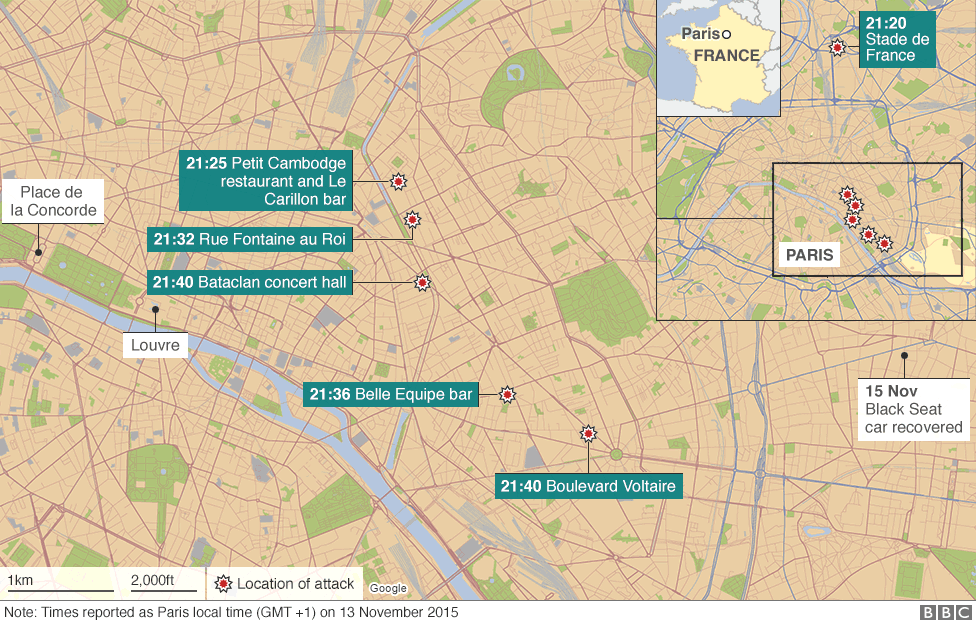 November 13: Attack on Paris (Video)
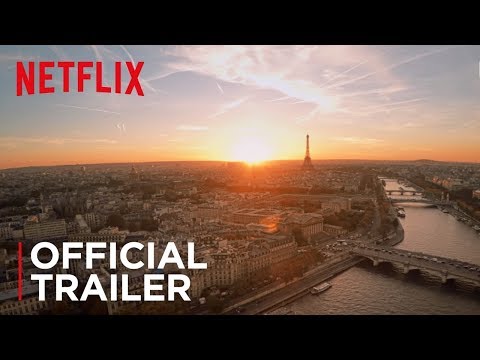 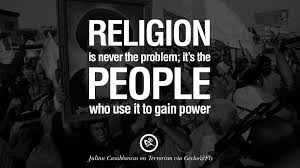 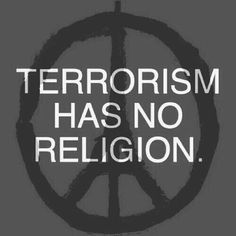 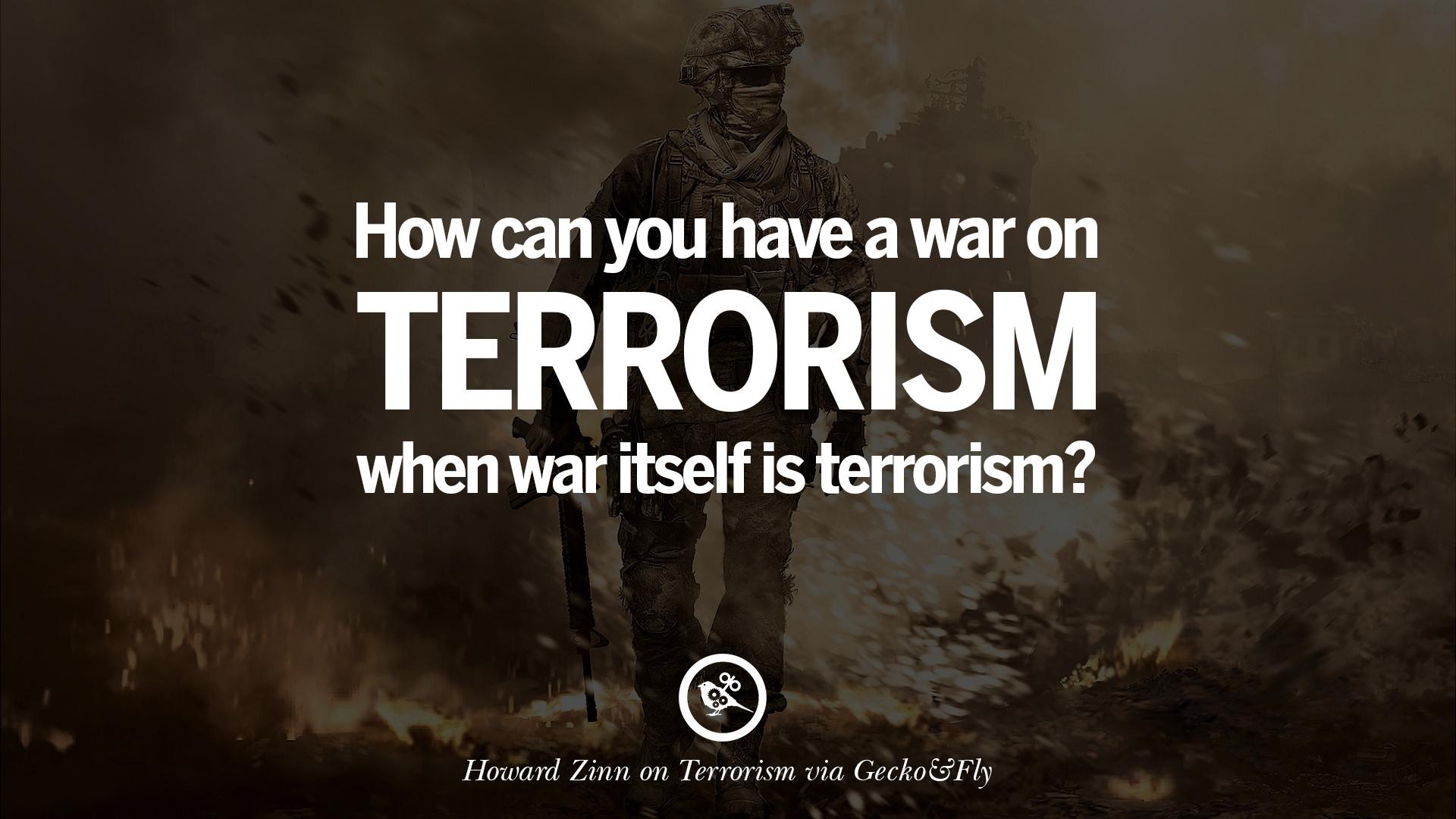 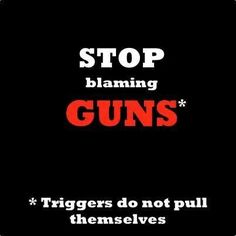 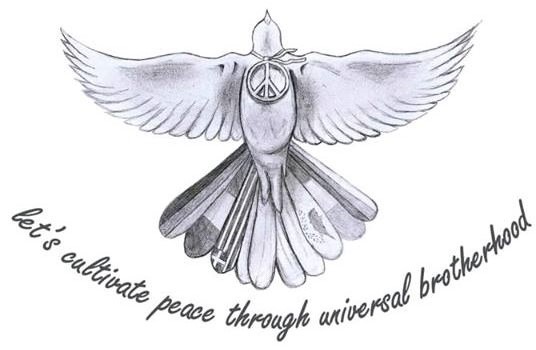 Made by: Gabriela Ivanova, ‘Peyo Yavorov’ High School